Novo lice Crkve u XX. stoljeću
KONCILlat. concilium-sastanak(1. koncil dogodio se 50. godine u Jeruzalemu i sazvali su ga apostoli na čelu s Petrom)
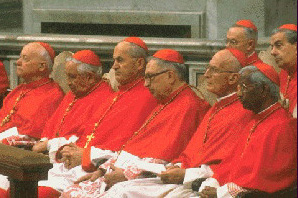 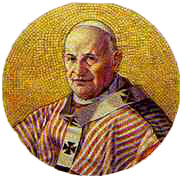 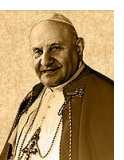 Papa Ivan XXIII. (Ivan Dobri)        otvorio II. vatikanski koncil
II. vatikanski koncil (1962-1965.)
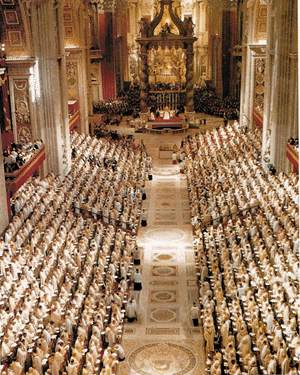 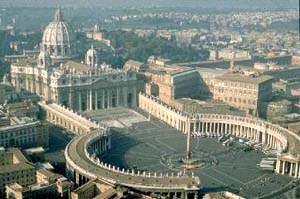 Trg Svetog Petra  u Vatikanu
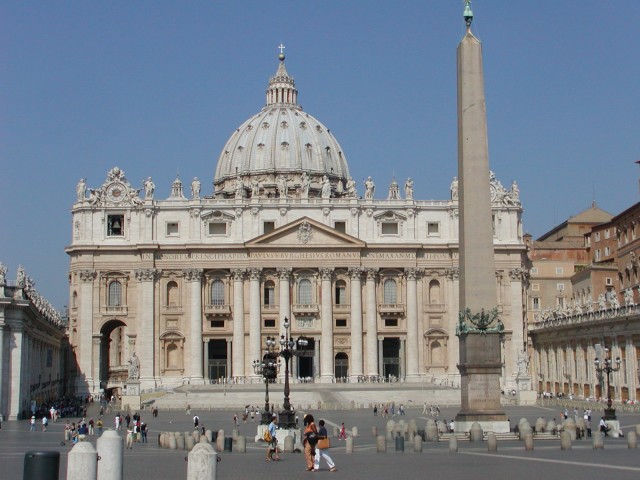 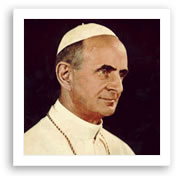 papa Pavao VI.                     (zaključio II. vatikanski koncil)
EKUMENIZAM
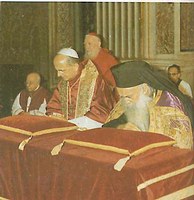 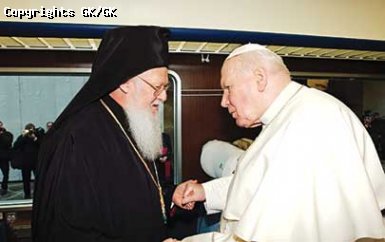 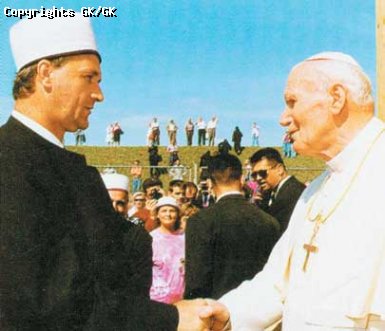 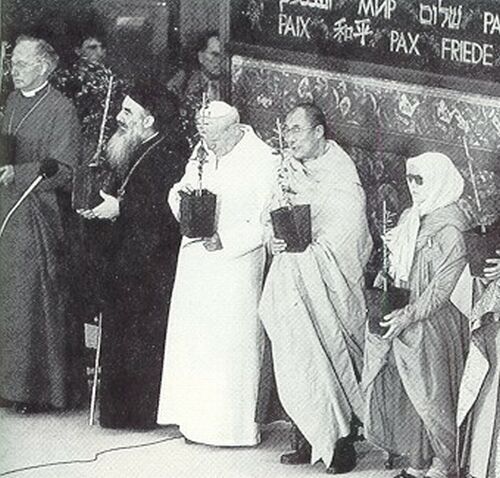 DIJALOG IZMEĐU SVJETSKIH RELIGIJA
Poslijekoncilska obnova
(od 1965. na dalje)
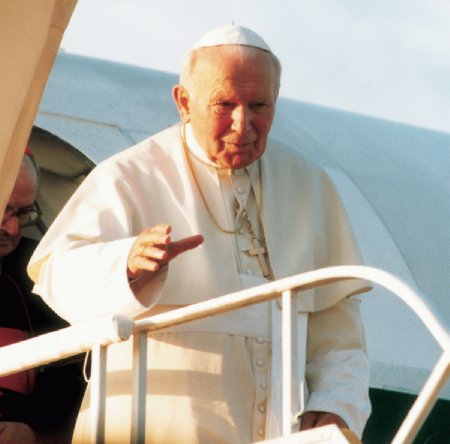 PAPA IVAN PAVAO II.
Papa u vremenu poslije Koncila
Zapišimo
Novo lice Crkve u XX. stoljeću
U XX. stoljeću obnovu Crkve provodili su pape:
-Ivan XXIII. (Ivan Dobri)
-Pavao VI.
-Ivan Pavao II.

Socijalni nauk Crkve-Crkva se bavi društvenim pitanjima u svijetu (mir, rad, siromaštvo)
II. vatikanski koncil (1962-65)
-otvorio ga je papa Ivan XXIII. u Vatikanu
-održan je u crkvi sv. Petra
-na njemu su sudjelovali svi biskupi svijeta
-razgovaralo se o ekumenizmu, dijalogu, vraćanju živih jezika u liturgiju itd.
-zaključio ga je papa Pavao VI.
Crkva se otvara svijetu i brizi za sve što se u njemu događa!
Poslijekoncilska obnova
U vremenu poslije Koncila obnovu Crkve vrši papa Ivan Pavao II.
Papa je puno putovao, širio mir i ljubav.

Papa je 3 puta posjetio Hrvatsku!
Ponovimo!
U kojoj je crkvi održan II. vatikanski koncil?
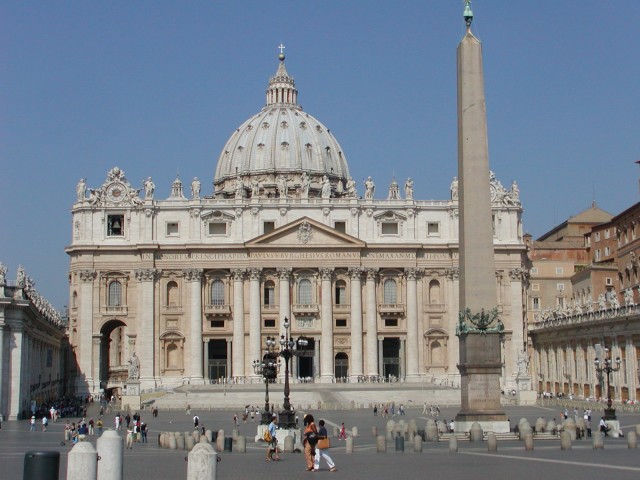 Kako se zvao papa koji ga je otvorio?
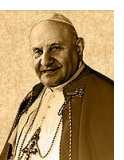 Kada je započeo, a koje je godine završio?
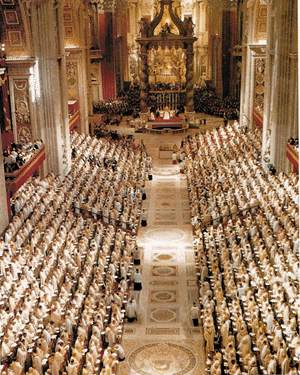 Kako se zvao papa koji ga je zaključio?
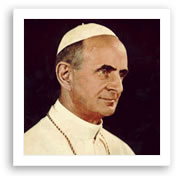 Tko je bio papa poslije Koncila i po čemu je poznat?
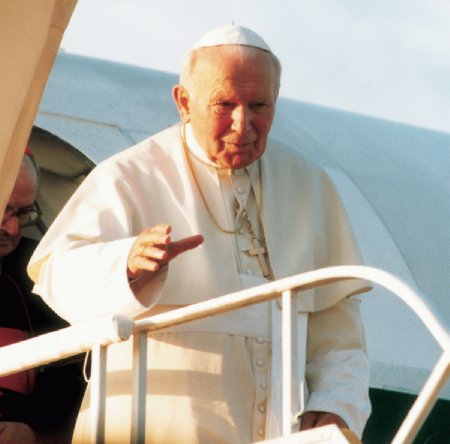 Koje su važne odredbe donesene na Koncilu i kasnije provedene?
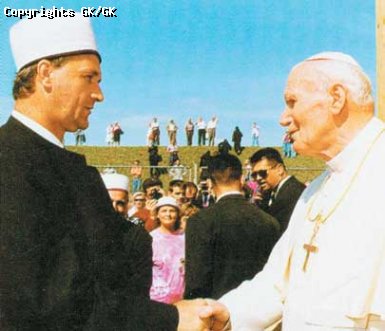 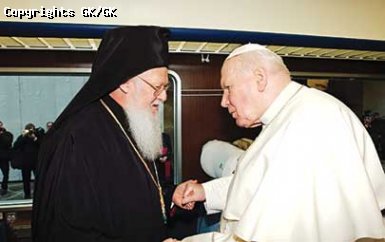